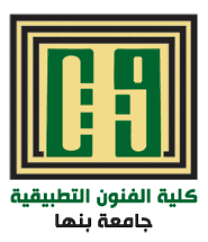 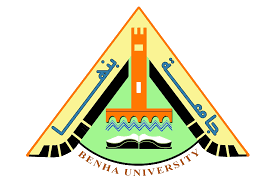 الفصل الدراسي الاول 
الفرقة الرابعة 
((لائحة قديمة))
محاضرات في مادة 
طبيعة منسوجات
القائم بالتدريس
د.م/نشوى مصطفى ناجي عثمان
Dr. Eng. Nashwa Moustafa Nagy
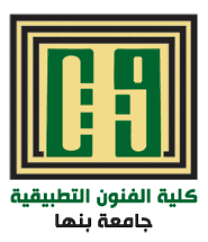 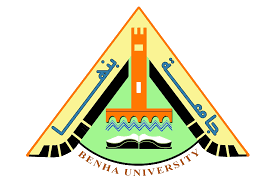 المحاضرة الاولى
الرطوبة و اختبارات المنسوجات:
 قياس الرطوبة بالهواء الجوي
 ادوات و عناصر اختبارات المنسوجات
Dr. Eng. Nashwa Moustafa Nagy
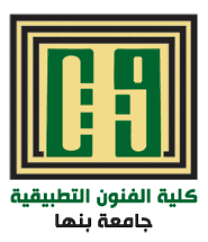 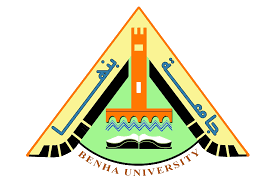 المحاضرة الثانية
اختبارات المنسوجات:
 الاسباب العامة لاجراء اختبارات المنسوجات
 ادوات و عناصر اختبارات المنسوجات 
 اختبار عينات الاختبار 
 عملية القياس 
 تقييم نتائج الاختبار
Dr. Eng. Nashwa Moustafa Nagy
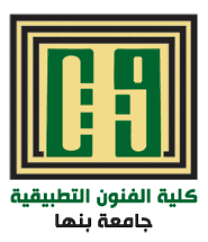 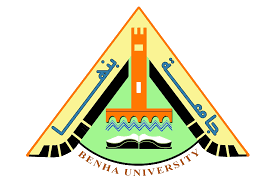 المحاضرة الثالثة
اختبارات الشعيرات:
 اعداد عينات اختبارات الشعيرات
 قياس الرطوبة في الخامات النسيجية
 قياس النضوج لشعيرات القطن
 قياس الطول لشعيرات القطن
 قياس دقة الشعيرات
 قياس خواص الشد للشعيرات
Dr. Eng. Nashwa Moustafa Nagy
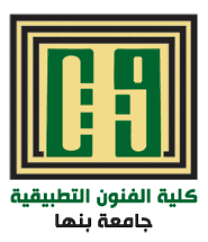 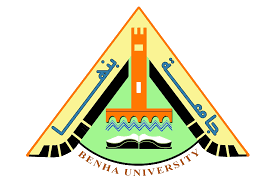 المحاضرة الرابعة
اختبارات الخيوط:
 قياس نمرة الخيط
 قياس عدد البرمات للخيط 
 انتظامية الخيط
 حجم الخيط 
 تشعير الخيوط
 خواص الاحتكاك للخيط
 قوة الشد للخيط
Dr. Eng. Nashwa Moustafa Nagy
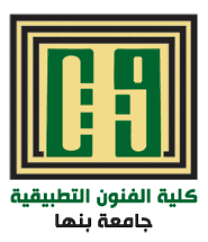 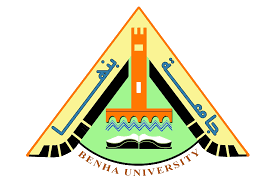 المحاضرة الخامسة
اختبارات الأقمشة:
 تقدير وزن الأقمشة
 قياس سمك الأقمشة
 تقدير الانكماش في الأقمشة
 تقدير تقلص الخيط في القماش 
 صلابة الأقمشة
 انسدال الأقمشة
Dr. Eng. Nashwa Moustafa Nagy
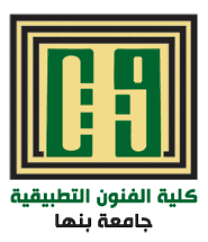 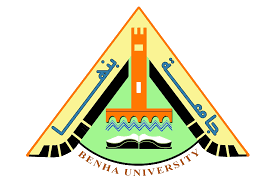 المحاضرة السادسة
اختبارات الأقمشة:
 الاستعادة من التجعد للأقمشة
 نفاذية الأقمشة للهواء
 مقاومة الأقمشة للماء
 الخواص الحرارية للأقمشة 
 قابلية الأقمشة للاشتعال
 قوة الشد و الاستطالة للأقمشة
Dr. Eng. Nashwa Moustafa Nagy
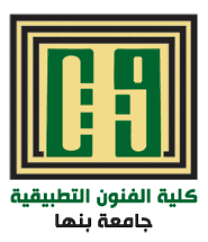 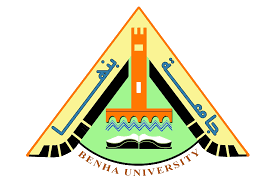 المحاضرة السابعة
اختبارات الأقمشة:
 قوة التمزق للأقمشة
 انفجار الأقمشة
 انزلاق الحياكة لاقمشة التنجيد
 الاحتكاك بالأقمشة
 مقاومة التآكل للأقمشة
 التوبير في الأقمشة 
 القص في الأقمشة
Dr. Eng. Nashwa Moustafa Nagy
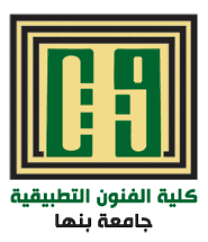 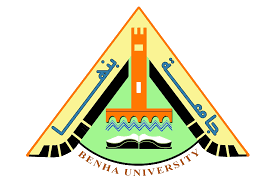 المحاضرة الثامنة
اختبارات السجاد و مفروشات الارضية:
 قياس سمك السجاد
 تقدير الانضغاط في السجاد
 تقدير قوة التحمل للسجاد
 اختبار الاحتكاك للسجاد
 اختبار قوة سحب الوبرة
Dr. Eng. Nashwa Moustafa Nagy
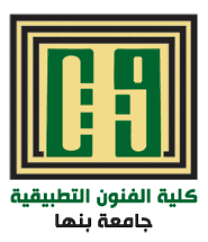 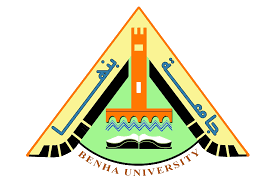 المحاضرة التاسعة
اختبارات الملابس:
 اختبار قوة الحياكة
 اختبار الحشوات المثبتة بالانصهار
 ثبات اللون
Dr. Eng. Nashwa Moustafa Nagy
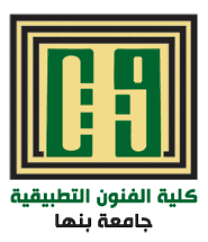 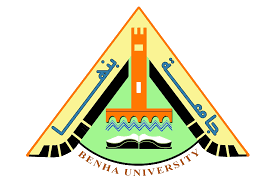 المحاضرة العاشرة
انظمة تقييم خواص الأقمشة:
 نظام KAWABATA لتقييم خواص الأقمشة 
 نظام FAST لتاكيد الجودة
Dr. Eng. Nashwa Moustafa Nagy
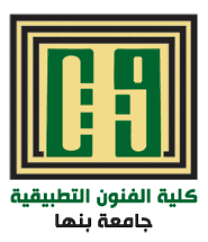 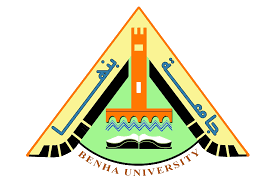 المحاضرة الحادية عشر
التقنيات الحديثة في اختبارات المنسوجات:
 تقدير التوبير في الأقمشة 
 فحص عيوب الانتاج للسجاد
 تقدير انسدال الأقمشة
Dr. Eng. Nashwa Moustafa Nagy
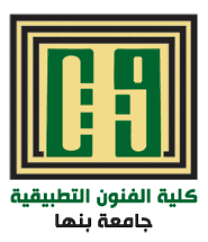 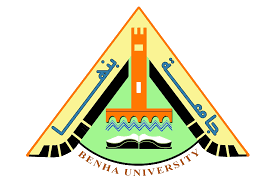 وشكرا 
وفقكم الله
Dr. Eng. Nashwa Moustafa Nagy